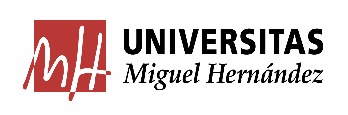 Presupuestos 2023

REUNIÓN PLANIFICACIÓN ADMINISTRATIVOS 

DEPARTAMENTOS, INSTITUTOS, FACULTADES Y ESCUELAS
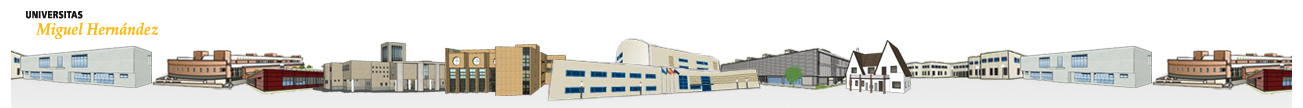 PUNTOS A TRATAR
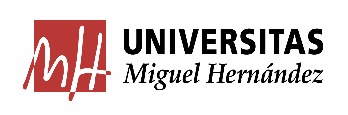 Modelo de Eficiencia en la Presupuestación:
Modelo de gestión Eficiente del programa de actividades asociadas a  remanentes AR ( PAR-CAR), de Actividades Finalistas
Modelo de Presupuestación por Resultados, de Actividades Generales

CRITERIOS DE GESTIÓN PRESUPUESTARIA:
ARTÍCULO 5 DE LAS NORMAS DE EJECUCIÓN Y FUNCIONAMIENTO.
GESTIÓN AYUDAS INTERNAS DE VICERRECTORADOS.
CRITERIOS DE GESTIÓN AYUDAS INTERNAS DE INNOVACIÓN.
CONTRATOS MENORES FINANCIADOS CON PARTIDAS GENERALES.
GESTIÓN DEL INVENTARIABLE DE CAPÍTULO VI.

CRITERIOS DE ELABORACIÓN DEL PRESUPUESTO 2023:
FÓRMULA ASIGNACIÓN DEPARTAMENTOS, INSTITUTOS, FACULTADES Y ESCUELAS.
ASIGNACIÓN MULTICAMPUS.
DOTACIÓN POR EFICIENCIA EN LA PRESUPUESTACIÓN (AHORRO).
DOTACIÓN POR APLICACIÓN DEL PACTO POR LA CALIDAD.
APLICACIÓN DE FINANCIACIÓN POR FONDOS BIBLIOGRÁFICOS.
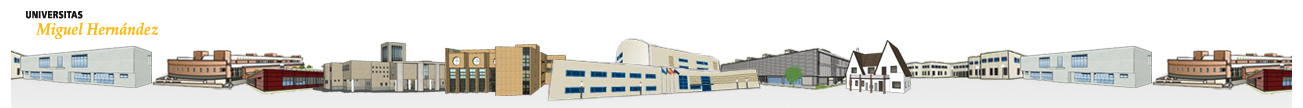 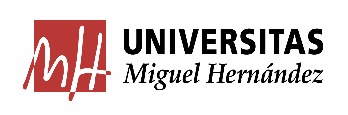 Me sobra Crédito, ¿puedo pasarlo al 2023?
¿Vais a aplicar el artículo 5, la regla de ejecución del 60%, el 1 de Octubre en el crédito dotado con ayudas internas de vicerrectorados?
El Crédito de Calidad, ¿podré incorporarlo al 2023, que gastos puedo ejecutar?
¿Puedo pasar crédito de ayudas internas de vicerrectorados al 2023?
Del crédito de gastos de funcionamiento, ¿cuando pasaréis el gasto de Teléfono, y el de Bibliografía?
Objetivo de la Sesión:
Contestar a las siguientes preguntas
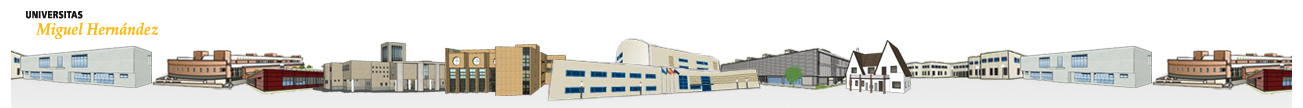 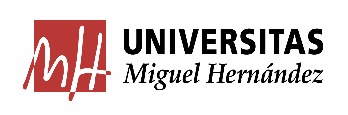 De los proyectos de los profesores, sobra crédito y ya ha finalizado,¿ puedo pasarlo al 2023? ¿Cuándo?
¿Por qué pedís dos veces lo mismo, Solicitud en Septiembre, y de nuevo Propuesta en Diciembre?
¿Si me sobre dinero de un PAR/CAR, puedo pasarlo al año siguiente?
¿y con los GI y GR, que pasa?
Objetivo de la Sesión:
Contestar a las siguientes preguntas
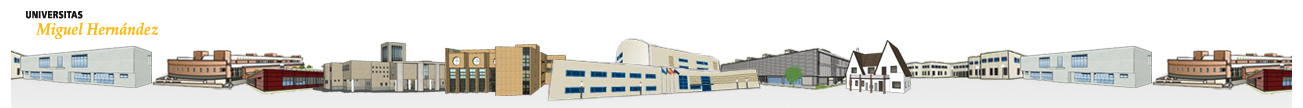 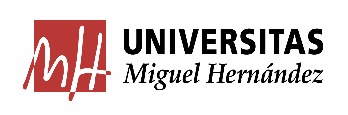 ¿Me sobra Crédito, puedo pasarlo al 2023?
¿Vais a aplicar el artículo 5, la regla de ejecución del 60%, el 1 de Octubre en el crédito dotado con ayudas internas de vicerrectorados?
El Crédito de Calidad, ¿podré incorporarlo al 2023, que gastos puedo ejecutar?
¿Puedo pasar crédito de ayudas internas de vicerrectorados al 2023?
¿Del crédito de gastos de funcionamiento, cuando pasaréis el gasto de Teléfono, y el de Bibliografía?
Objetivo de la Sesión:
Respuestas a las Preguntas
Eficiencia en la Presupuestación: Resultados. Solicitud en Septiembre.
No. Se aplica al crédito de financiación general asignado a cada UO, calculado por bolsa de vinculación.
El crédito de calidad no es incorporable. Consultar la guía de gestión publicada (conceptos permitidos).
No. El crédito no utilizado debe reintegrarse al vicerrectorado competente.
Los fondos Bibliográficos se descuentan del Presupuesto Inicial directamente. El Teléfono imputa en febrero.
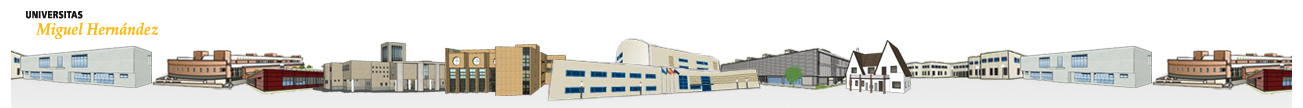 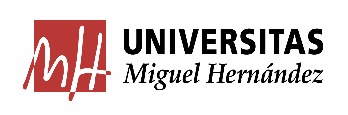 De los proyectos de los profesores, sobra crédito y ya ha finalizado,¿ puedo pasarlo al 2023? ¿Cuándo?
¿Por qué pedís dos veces lo mismo, Solicitud en Septiembre, y de nuevo Propuesta en Diciembre?
¿Si me sobre dinero de un PAR/CAR, puedo pasarlo al año siguiente?
¿y con los GI y GR, que pasa?
Objetivo de la Sesión:
Respuestas a las Preguntas
Eficiencia en la Presupuestación: PROGRAMA AR (PAR/CAR). Solicitud principios de octubre.
Normativa PAR/CAR. Criterio de No remanentes, sino Convocatoria.
Normativa PAR/CAR. Solo el 40% de la Anualidad, salvo que esté liquidado que ya no se podría.
Normativa PAR/CAR. Ver catálogo de actividades y su tratamiento
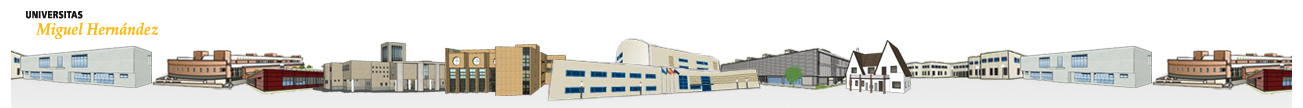 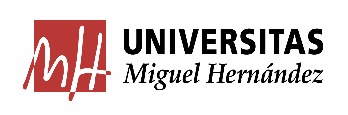 1-PROGRAMA EFICIENCIA EN LA PRESUPUESTACIÓN
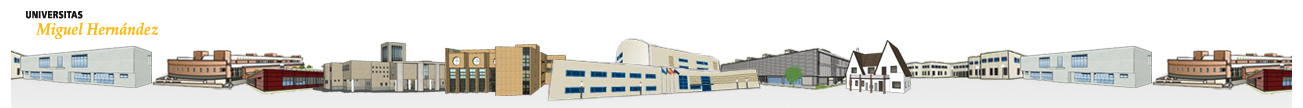 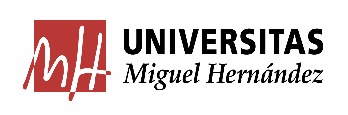 PROGRAMA EFICIENCIA PRESUPUESTARIA
PROGRAMA EFICIENCIA PRESUPUESTARIA
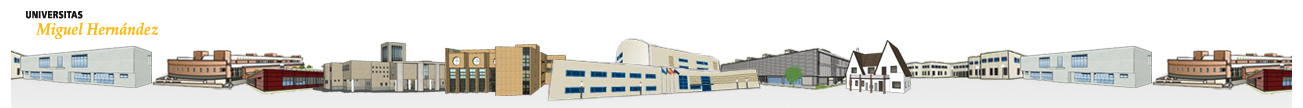 8
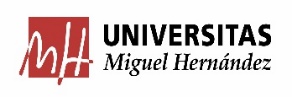 PROGRAMA EFICIENCIA PRESUPUESTARIA
Créditos Generales 
(no Afectada)
Partidas Presupuestarias
Créditos Afectados 
(Finalizados)
Centros de Gastos
De Interés :
Limitación: No Incorpora Ejercicio Siguiente
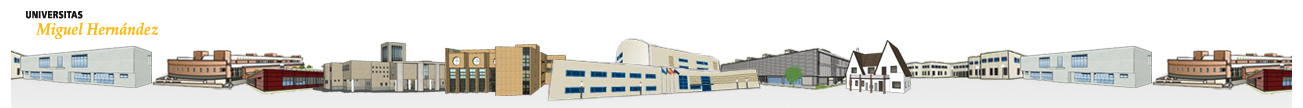 9
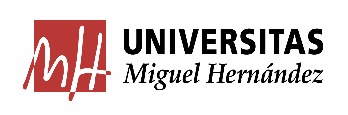 1.1.-GESTIÓN EFICIENTE DEL PROGRAMA DE ACTIVIDADES ASOCIADAS A REMANENTE 
(AR:PAR-CAR)
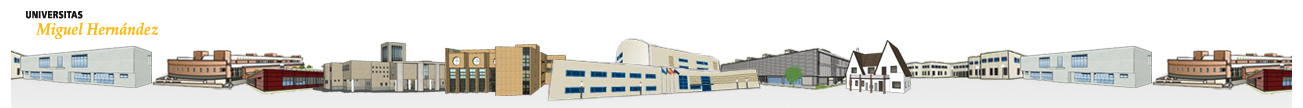 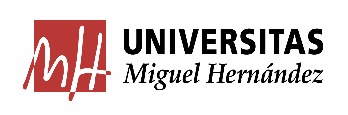 A).- Características Principales del Proyecto
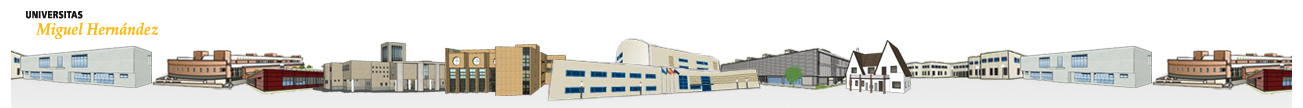 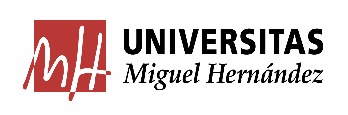 PROYECTO DE GESTIÓN EFICIENTE DE REMANENTES AFECTADOS
Proyecto de Gestión Eficiente Remanentes Afectados
Créditos Afectados 
(Finalizados)
Centros de Gastos
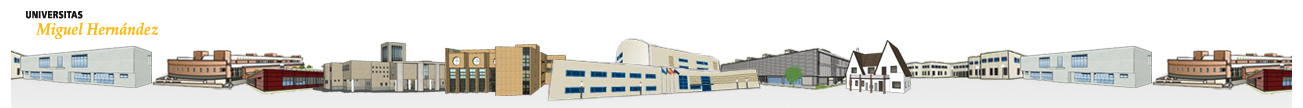 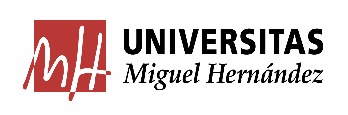 PROYECTO DE GESTIÓN EFICIENTE DE REMANENTES AFECTADOS
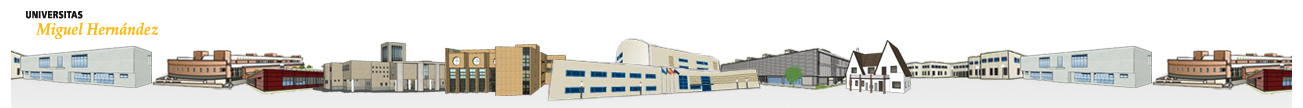 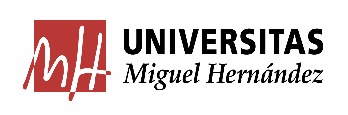 PROYECTO DE GESTIÓN EFICIENTE DE REMANENTES AFECTADOS
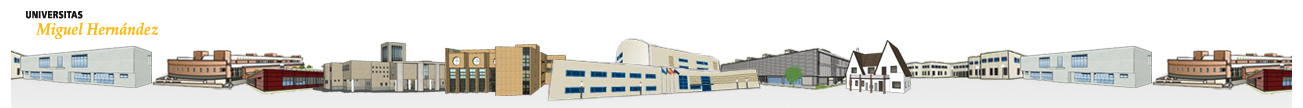 B) Tipos de Actividades.
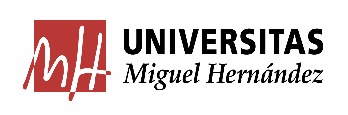 Anexo VII
https://presupuestoypatrimonio.umh.es/files/2018/04/01-NORMATIVA-GESTION-DE-REMANENTES-DEFINITIVA.pdf
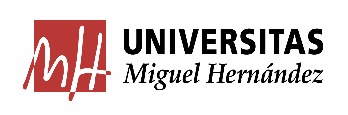 Proyecto Remanentes
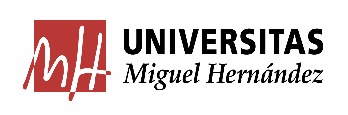 CASOS PARTICULARES:
Proyecto Remanentes
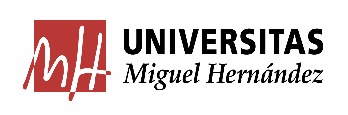 PS
Proyecto Remanentes
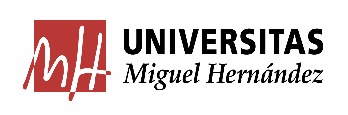 PS
Ejemplo:
Un profesor presta servicios al amparo del artículo 83 LOU, a través de un Centro de Gastos  AAA/001/PS, autorizado por la Vicerrectora de Transferencia e Intercambio de Conocimiento. Desde este Centro de Gasto presta servicios tanto a la Empresa SERVECO SA, como a la empresa ALSERVEI SL. Durante el 2021 -2022 ha cobrado las siguientes facturas (suponiendo que no haya realizado gastos):

Empresa SERVECO SA, cobrado el 2/02/2021, por importe neto de 5.000 €.
Empresa SERVECO SA, cobrado el 19/06/2021, por importe neto de 2.000 €.
Empresa ALSERVEI SL, cobrado el 31/10/2022, por importe neto de 6.000 €.
Proyecto Remanentes
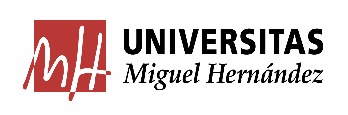 GR
SUCESIVO
Proyecto Remanentes
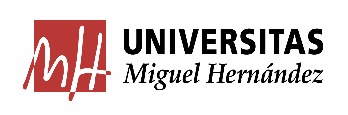 IE , GC
Modificación Normativa Específica Europeos para su complementariedad ( aprobará próximos Consejo Gobierno)
Proyecto Remanentes
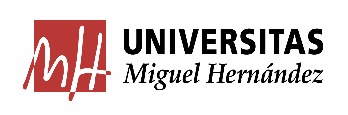 Proyecto Remanentes
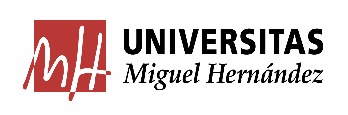 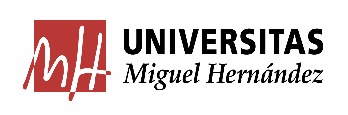 PROYECTO DE GESTIÓN EFICIENTE DE REMANENTES AFECTADOS
C) PROGRAMACIÓN
Solicitud de participación en el Programa de Actividades AR: Actividades PAR y CAR.

SOLICITANTE: PROFESOR RESPONSABLE DEL CENTRO DE GASTO

PERIODO: A LO LARGO DEL MES DE OCTUBRE DEL EJERCICIO EN CURSO.

DÓNDE: VICERRECTORADO CORRESPONDIENTE.
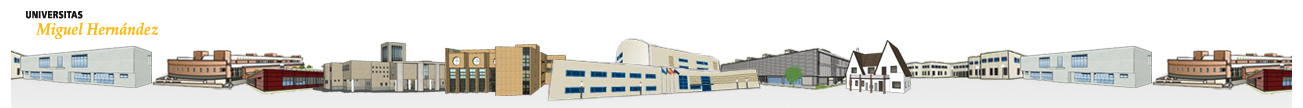 Proyecto Remanentes
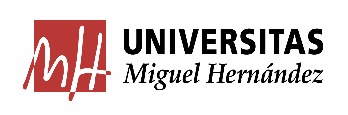 Procedimiento de Trabajo: 
a. Gestión de Solicitudes.
b. Criterios Generales.
PROYECTO DE GESTIÓN EFICIENTE DE REMANENTES AFECTADOS
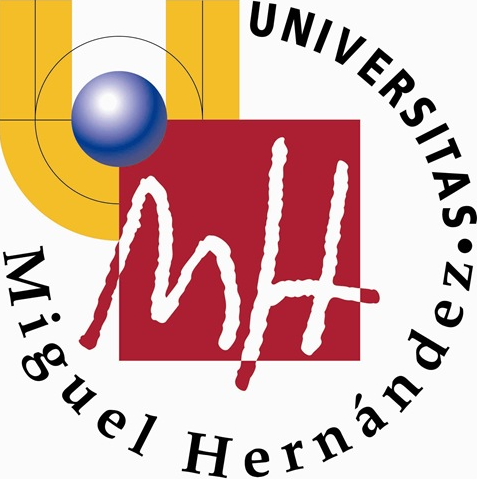 Febrero
Noviembre
Octubre
Enero
Diciembre
Septiembre
2ª Quincena
1ª Quincena
2ª Quincena
1ª Quincena
1ª Quincena
1ª Quincena
2ª Quincena
2ª Quincena
OTRI-SI
Codifica Centros de Gastos
Profesores.
Presentación Actividad (Anexo III) + (Anexo IV) + Informe OIR
Comisión Psto.
Aprobación Dotación Proyecto Presupuesto 2023
COGO.
Aprobación Proyecto Presupuesto 2023
Profesores 
Justificación
SGPP
Obtención Ejecución Actividades susceptibles
SGPP- Comisión Psto.

Planificación y Análisis Viabilidad Presupuestaria
Profesores - Vdo.
Plazo 10 días
Solicitud (Presentar Anexo xx) + RC
Puede avanzarse OIR
Obligación PRE
SGPP – Vcdos:
Remisión Información Ejecución
Vcdo.
Modificación Presupuestaria Dotación 2023
Vcdos..
Publican Convocatoria
SGPP
Habilita Partida Presupuestaria
Vcdo.
Resolución
Vcdos-Profesores.
Email Invitación a Profesores (a Solicitar)
SGPP- Comisión Psto.

Planificación y Análisis Dotación en Presupuesto de crédito concedido en convocatorias años anteriores.
Vcdos-SGPP.
Solicitud Dotación Agregada para la Convocatoria 2022
SGPP.
Dotacion Anualidad 2022 + Remanentes anualidad anterior (<= 40%)
Profesores 
Ejecución
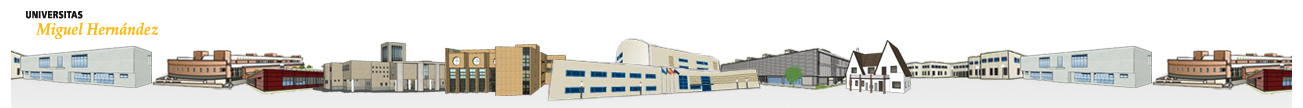 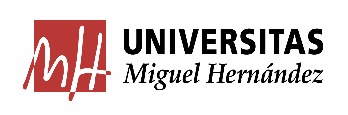 B. CRITERIOS GENERALES: https://presupuestoypatrimonio.umh.es/files/2020/09/Criterios.pdf
1. El plazo de solicitud de las actividades AR (PAR, CAR), será en el mes de Septiembre. 
2. Cada Profesor responsable podrá solicitar una sola actividad AR por cada funcional y por anualidad.
3. El importe mínimo para solicitar una actividad AR (PAR, CAR, PRE-PAR ó PRE-CAR), es de 6.000,00.-€.
4. Hasta el importe señalado en el punto 3, se puede llegar utilizando diferentes centros de gasto con remanentes, siempre respetando Docencia (CAR) por un lado e Investigación (PAR) por otro.
5. Para que un centro de gasto pueda contribuir con su presupuesto a la actividad AR (PAR-CAR), debe tener como mínimo 1.000.-€ para aportar.
6. El Centro de Gasto que aporte presupuesto a la actividad AR, debe ser liquidado, por lo que aportará su totalidad.
Proyecto Remanentes
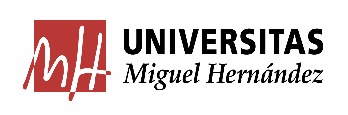 B. CRITERIOS GENERALES
7. La actividad AR (CAR), como regla general, se extenderá como máximo 1 año. La actividad AR (PAR), se extenderá como máximo 4 años.
8. Cada actividad AR (PAR), debe distribuir su crédito con un mínimo de un 15% por anualidad.
9. Al finalizar cada anualidad, se incorporará el crédito no ejecutado en la misma, como máximo el 40% de la dotación de esa anualidad.
10. Una vez finalizada la anualidad, se deberá presentar Justificación Parcial de la actividad AR (PAR), antes del 1 de febrero del ejercicio siguiente, siempre que no finalice la actividad en ese momento. En el caso de que la actividad (PAR, CAR, PRE-PAR ó PRE-CAR) finalice definitivamente, se deberá presentar la Justificación Definitiva de la Actividad, antes del 1 de febrero del ejercicio siguiente.
Proyecto Remanentes
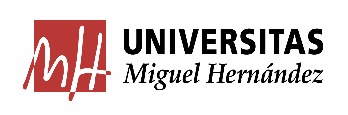 B. CRITERIOS GENERALES
11. En caso de extraordinaria necesidad de avanzar con la contratación de personal, se podrá solicitar con anterioridad a la Convocatoria anual una actividad AR (PRE-PAR ó PRE-CAR). En caso de solicitar una de estas actividades AR, se deberá acoger obligatoriamente a una actividad AR (PAR, CAR) en la Convocatoria Anual del año en curso.

12. La actividad AR (PRE-PAR ó PRE-CAR), finalizará a fecha 31 de diciembre del ejercicio solicitado, pudiéndose extender hasta el 31 de enero del año siguiente, para cubrir las contrataciones de personal.

13. Las Actividades AR (PRE-PAR y PAR) han de contar la autorización del Órgano Evaluador de Proyectos (OIR). El Vicerrectorado la solicitará directamente una vez reciba la solicitud.

14 La actividad AR (PAR, CAR, PRE-PAR ó PRE-CAR) NO permite la realización de Pagos a Personal Propio con cargo a su Centro de Gasto.
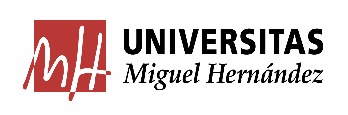 2-CRITERIOS DE GESTIÓN PRESUPUESTARIA
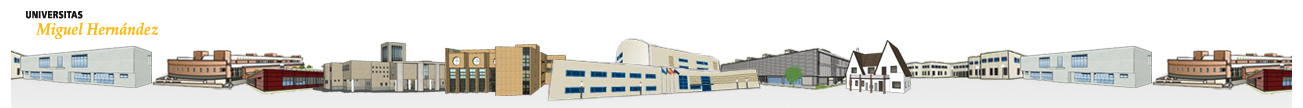 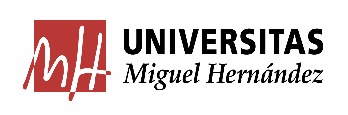 2.1.- APLICACIÓN DEL ARTÍCULO 5 DE LAS NORMAS DE EJECUCIÓN Y FUNCIONAMIENTO
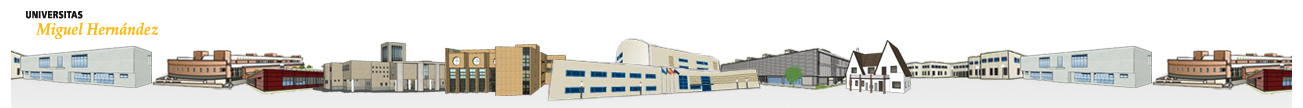 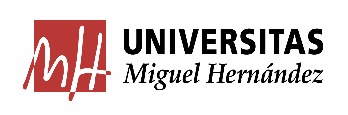 ARTÍCULO 5º: Carácter Anual de los Créditos
Al objeto de agilizar la gestión de los créditos anuales y no acumular operaciones en el último trimestre del  ejercicio,  los  gastos  que,  como  máximo,  podrán  efectuarse en este periodo no podrán ser superiores al  40%  del  crédito  de  financiación  general  definitivo  asignado a cada Unidad Orgánica calculado por cada bolsa de vinculación, procediendo el día 1 de octubre a  la  retención  de  crédito  disponible  que  exceda  del citado  porcentaje  sobre  el  crédito definitivo.  
No obstante, en el marco  de lo establecido en el Anexo XXXV  “Modelo  de  Presupuestación por  Resultados: Eficiencia en la Presupuestación”, se admitirá durante  el  mes de septiembre,  según  la  planificación  de  la  elaboración  del  presupuesto,  solicitud  motivada  de  utilización  de  este  remanente  de  crédito  excedente, 
para  financiar  nuevas  actividades  en  el  ejercicio  siguiente.
Último trimestre: Máximo 40% gasto.
A 1 de octubre, retención del crédito disponible excedente.
No se aplica a créditos dotados con ayudas internas de vicerrectorados, con plazo de justificación y, en su caso, reintegro.
Posibilidad de solicitud “Eficiencia en la presupuestación”.
Plazo de presentación de solicitudes: 20 de septiembre.
Para  financiar  nuevas  actividades  en  el  ejercicio  siguiente.
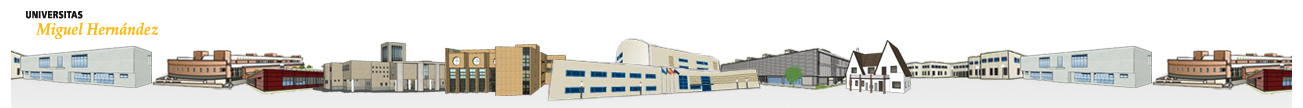 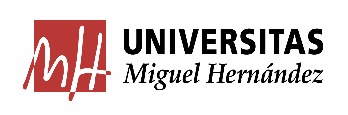 2.2.-CRITERIOS GESTIÓN AYUDAS INTERNAS DE VICERRECTORADOS
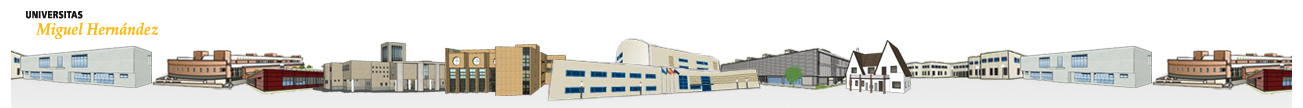 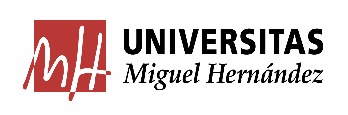 AYUDAS INTERNAS DE VICERRECTORADOS
JUSTIFICACÓN AYUDAS:

Ayudas concedidas con  fondos propios: 
Tendrán como  fecha  límite  de  ejecución  la  fecha  de  cierre presupuestario  aprobada  en  la  Circular  de  Cierre Anual, debiendo remitir el beneficiario de los fondos al  Vicerrectorado  convocante  para  rendir justificación antes del 15 de noviembre.
ARTÍCULO 12: INCORPORACIÓN DE REMANENTES DE CRÉDITO:

“…No serán objeto de incorporación al ejercicio siguiente, los remanentes de créditos siguientes:
Créditos remanentes financiados por aplicación de ayudas propias promovidas por Vicerrectorados desde sus partidas presupuestarias de Créditos Generales con plazo de ejecución anual; que deberán ser liquidadas y sus créditos remanentes reintegrados, en el ejercicio de concesión.”
DOCUMENTACIÓN JUSTIFICACÓN AYUDAS:

a) Memoria justificativa final ante el órgano concedente,  a  través  del  documento  de  justificación  específico  requerido  por  el  organismo  financiador,  o  en  su 
defecto, a través del documento recogido en el Anexo 
XLV  de  estas  normas,  con  especial  mención  al 
resultado obtenido con forme a los objetivos iniciales.  
b) En el  caso  de existencia  de  remanente  de  Crédito, 
deberá aportarse documento RC por este importe.
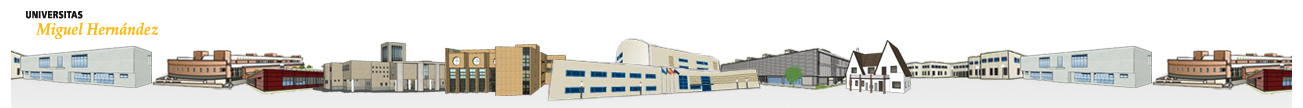 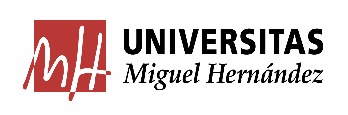 2.3.-CRITERIOS DE GESTIÓN AYUDAS INTERNAS DE INNOVACIÓN
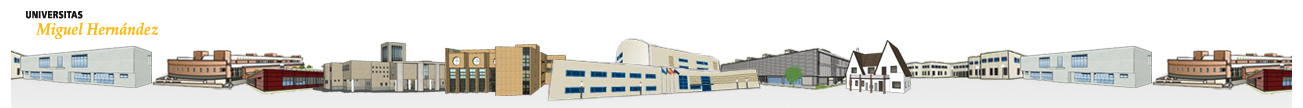 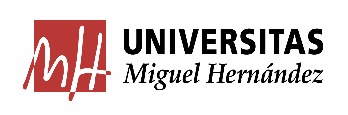 AYUDAS INNOVACIÓN DOCENTE
Consideraciones:
Tipos de Ayudas de Innovación Docente:
Gestionadas por el SIPT:
EDU (funcional 42204)*
EDITA (funcional 42205)*
PIEU  (funcional 42206)*
PLE (funcional 42207)*


Gestionadas por el Vicerrectorado de Relaciones Internacionales
AIEFI (funcional 42208)*

*Funcionales donde se recibirá las ayudas en 2023 (condicionado a la dotación del crédito en el Presupuesto 2023).
No incorporables.

Con carácter general, salvo que la convocatoria establezca otro plazo:

Deberán ser justificadas al Vicerrectorado competente con fecha límite el 31 de diciembre del año de concesión. 
De existir sobrante, reintegro adjuntando RC, con fecha límite el 31 de diciembre del año de concesión.
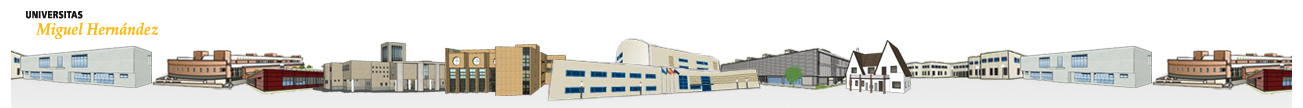 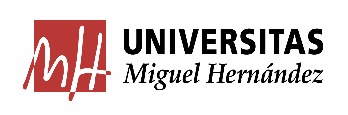 2.4.-CONTRATOS MENORES FINANCIADOS CON PARTIDAS GENERALES
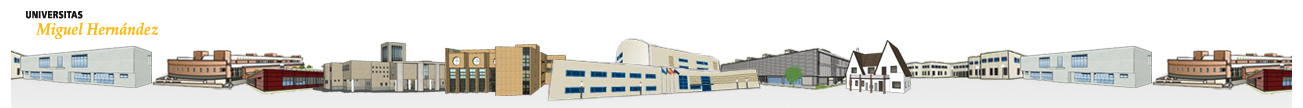 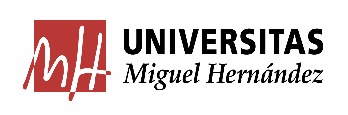 FASES DE EJECUCIÓN PRESUPUESTARIA DE LOS CONTRATOS MENORES FINANCIADOS CON PARTIDAS GENERALES
Con carácter general: No se incorporan.
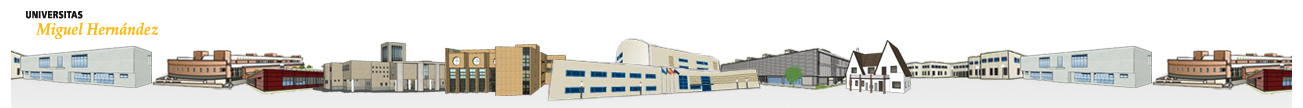 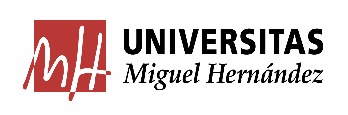 2.5.-GESTIÓN DEL INVENTARIABLE DE CAPÍTULO VI
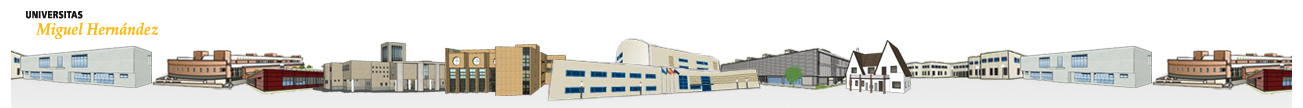 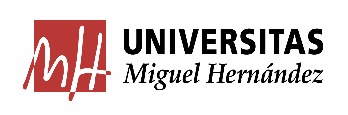 GESTIÓN DEL INVENTARIABLE DE CAPÍTULO VI
ARTÍCULO 26: Adquisición de Material Inventariable
¨… La adquisición de Material Inventariable, financiada con fondos generales dotados en partidas presupuestarias de gastos de funcionamiento y demás líneas específicas adscritas a unidades orgánicas (vicerrectorados, servicios, oficinas, unidades, facultades, escuelas, departamentos  e institutos  universitarios de Investigación), en todo caso deberán  ser imputados al Capítulo VI del Presupuesto, previa  modificación presupuestaria motivando la necesidad  de esta adquisición, y en su  caso autorización del  vicerrectorado competente en la inversión propuesta.”
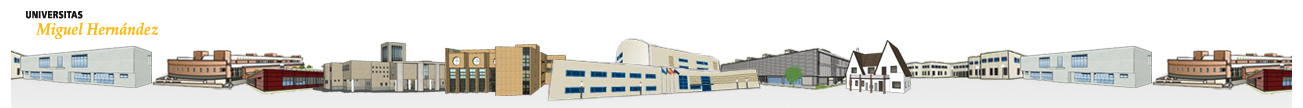 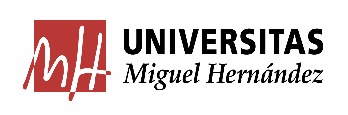 GESTIÓN DEL INVENTARIABLE DE CAPÍTULO VI
Posibilidad de solicitar la estimación del crédito asignado para gastos de funcionamiento que se destinará a la adquisición de material Inventariable (con el máximo del 20% salvo excepcionalidad motivada); procediendo de oficio a la regularización de capítulos 2 y 6 con la apertura del siguiente ejercicio:
“Solicitud de Dotación para Adquisición de Material Inventariable”
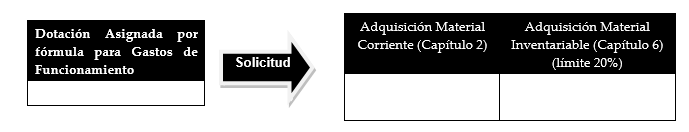 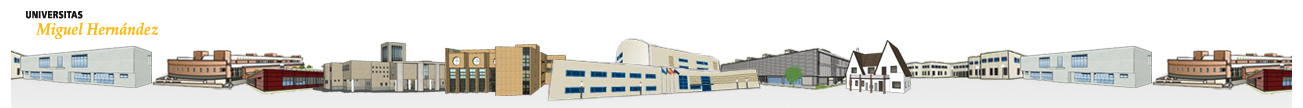 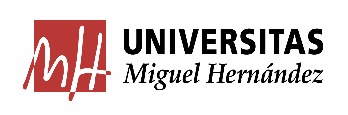 GESTIÓN DEL INVENTARIABLE DE CAPÍTULO VI
Advertidas cantidades se les queda en capítulo VI sin ejecutar (pues SCI evidencia la baja ejecución de estos créditos en 2021):
 
En consecuencia se sugiere, para el próximo ejercicio económico y de mantener la delegación de competencias que se propone, presupuestar adecuadamente en el económico que corresponda, siempre que ello resulte posible por conocer a priori los datos. Todo ello con el fin de evitar la enorme cantidad de modificaciones presupuestarias que se producen y que complican la gestión (se presupuesta en un II para, a continuación y con una importante carga de trabajo a través de modificaciones presupuestarias, llevarlo" al VI).

A modo de ejemplo se observa que, en el Ejercicio 2021 y en el Económico 64201, para las orgánicas que nos ocupan, se parte de un crédito INICIAL de 0-€ Se cuenta con un crédito TOTAL (vía modificaciones presupuestarias) de 275.976,72-€, no obstante lo cual, finaliza el Ejercicio con un DISPONIBLE de 114.746-€ (No ejecución del 41%).
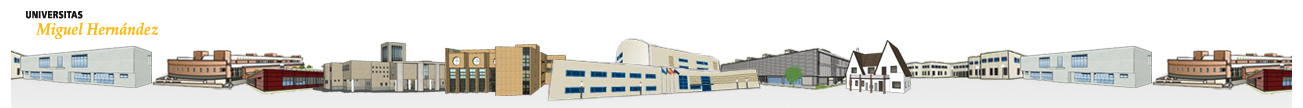 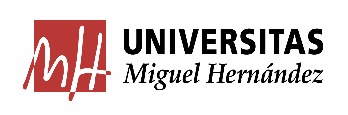 3- CRITERIOS DE ELABORACIÓN DEL PRESUPUESTO 2023
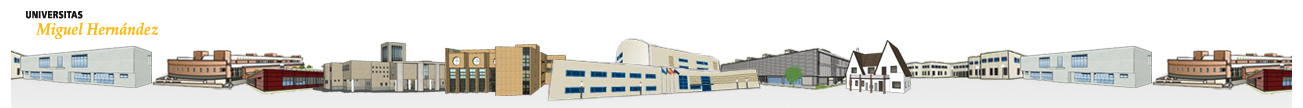 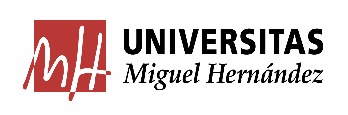 Fuentes de financiación
Departamentos, Institutos de Investigación, Facultades y Escuelas:
1.- Gastos de Funcionamiento
2.- Eficiencia en la Presupuestación
Dotaciones Presupuestarias en Presupuesto Inicial (*)
3.- Multicampus
4.- Incentivos a la Calidad
(*) Son créditos de ejecución anual, no incorporables al ejercicio siguiente.
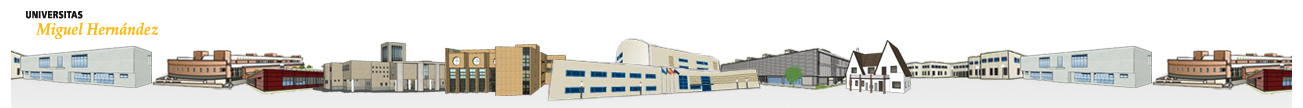 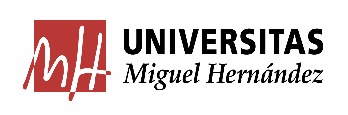 3.1-FÓRMULA DEPARTAMENTOS, INSTITUTOS, FACULTADES Y ESCUELAS
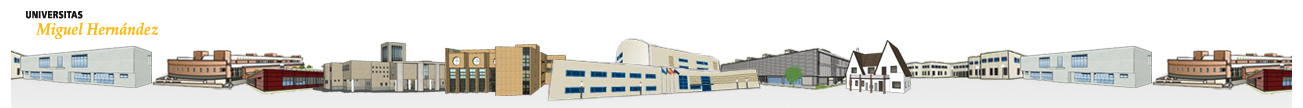 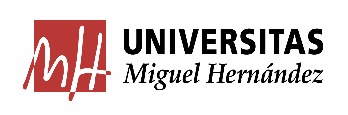 MÉTODO DE ASIGNACIÓN PRESUPUESTARIA DEPARTAMENTOS, INSTITUTOS, FACULTADES Y ESCUELAS
Se Fija como cantidad a distribuir, la asignación presupuestaria anual.
Se calcula el importe que cada Unidad obtendría por aplicación de la Fórmula (Anexo I). 
Calculamos el Peso que esa Unidad tiene sobre el resto de unidades (por Dptos, IUI, Facultades y Escuelas).
Multiplicamos el Peso por el Crédito total asignado a Dptos, IUI, y Facultades y Escuelas.
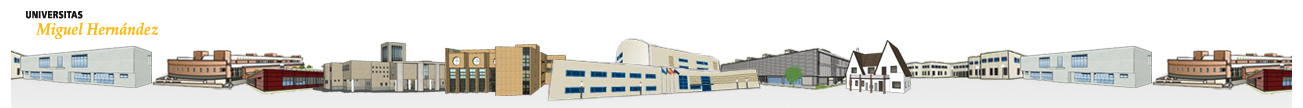 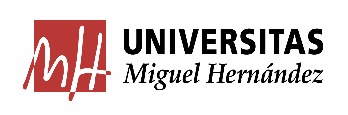 ANEXO I: ASIGNACIÓN PRESUPUESTO FACULTADES/ESCUELAS
FÓRMULA CENTROS: FACULTADES Y ESCUELAS
Número de profesores a tiempo completo
 (123,81 € por PTC)
Módulo estructural de la Facultad o Escuela
(6.190,42 € por Centro)
Número de estudiantes a tiempo completo
(3,09 € por Alumno)
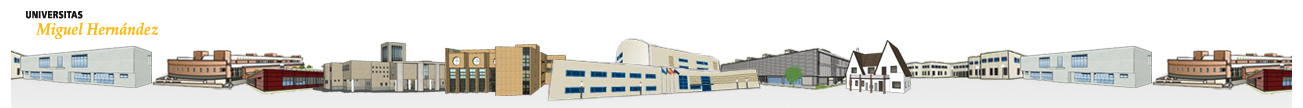 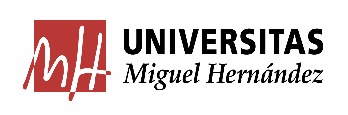 ANEXO I: ASIGNACIÓN PRESUPUESTO INSTITUTOS
FÓRMULA INSTITUTOS DE INVESTIGACIÓN
Módulo de estructura del Instituto:
(6,00 €/PTC)
(1800 € /centro)
Tramos de investigación
(600 €/tramo)
Profesores equivalentes a tiempo completo 
(450 €/prof.)
1% Ayudas de Investigación
(período de 
1/07/n-2 
al 30/06/n-1)
Número de 
Doctores
(150 €/doctor)
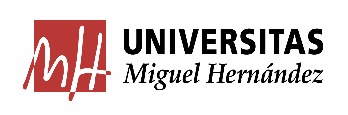 ANEXO I: ASIGNACIÓN PRESUPUESTO DEPARTAMENTOS
FÓRMULA DEPARTAMENTOS
Módulo de estructura del Dpto.:
(6,00 €/PTC)
(600 € /primera área + 150€ área adicional)
Tramos de investigación
(600 €/tramo)
Profesores equivalentes a tiempo completo 
(450 €/prof.)
1% Ayudas de Investigación
(período de 
1/07/n-2 
al 30/06/n-1)
Número de 
Doctores
(150 €/doctor)
Créditos prácticos
Coste Crédito práctico Área
 en las asignaturas del Departamento
Coste Crédito Teórico
(Valor fijo)
Créditos
teóricos
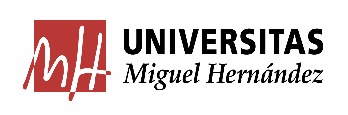 3.2-MULTICAMPUS
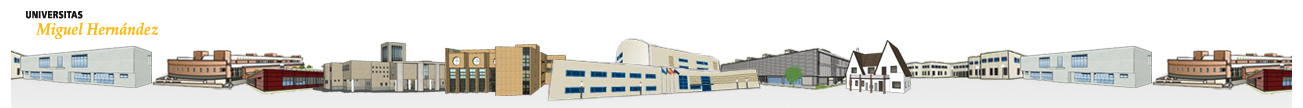 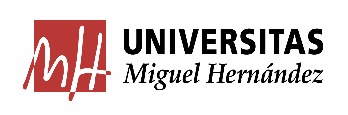 ASIGNACIÓN MÚLTICAMPUS
Objeto:
Considerar el profesorado que necesariamente deba desplazarse para impartir docencia de un campus a otro, cuando se imparta docencia en más de un campus (conforme a la movilidad imprescindible según apartado F, 33 del PAREDITT, a propósito de los créditos reconocidos por actividad docente multicampus, y en función de la ubicación física del despacho del profesorado). 
Interpretación: Cuando se tenga toda su Capacidad en un campus, y sin embargo su Carga en otro diferente, entonces no se pagaría, únicamente si tengo distribuida la Capacidad, para atender Carga deslocalizada.
Método de Cálculo:
Carga
POD: Docencia que debe ser Impartida por el Área en el Campus.
--
Departamento
Área
Campus
Capacidad
PAREDITT: Determina los Créditos Docente del Profesorado (únicamente no se computa al Contratado Laboral)
Créditos a Impartir
Campus (En que campus está)
Diferencia
x-
33 Euros/Crédito
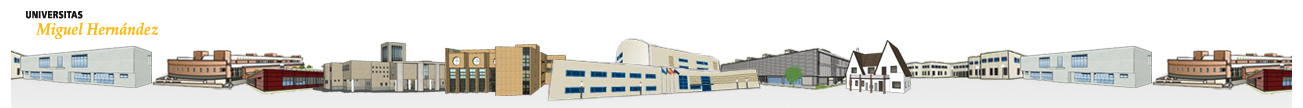 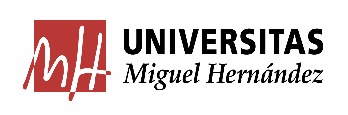 3.3.-DOTACIÓN POR EFICIENCIA EN LA PRESUPUESTACIÓN (AHORRO)
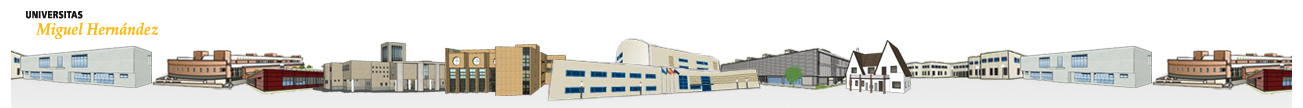 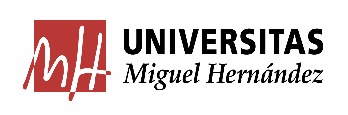 MODELO DE PRESUPUESTACIÓN POR RESULTADOS:
EFICIENCIA EN LA PRESUPUESTACIÓN
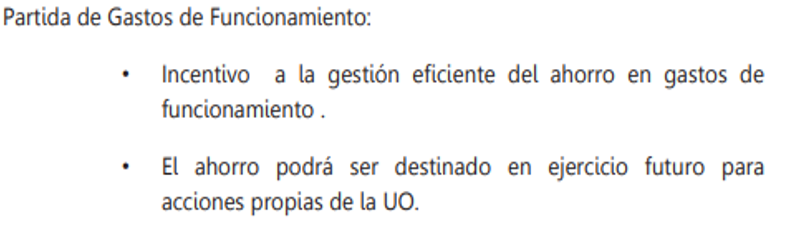 No Gastar para no Perder (Ahorrar): 
De Alcanzar Objetivos y Existir Sobrante: Puede Solicitarse Línea Específica
hasta el límite máximo del 40 % del crédito definitivo del presente ejercicio.
(Plazo de presentación de solicitudes hasta el próximo 
20 de septiembre 2022).
.
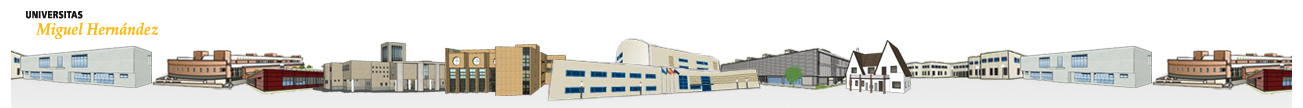 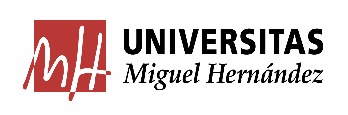 DOCUMENTACIÓN A PRESENTAR:
FICHA SOLICITUD PARTIDA PRESUPUESTARIA ESPECÍFICA
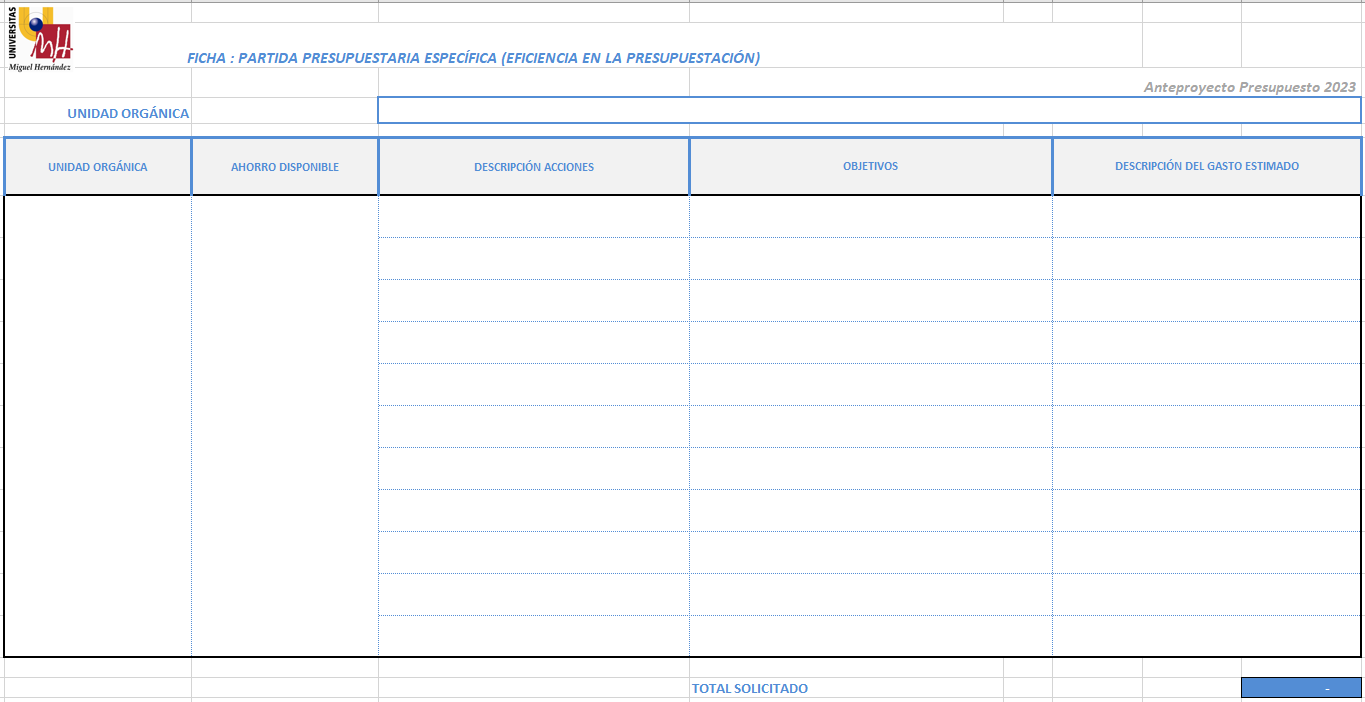 Deberá Adjuntarse documento RC por el importe total solicitado, enlazado al expediente número 2022/0000033 (EFICIENCIA EN LA PRESUPUESTACIÓN)
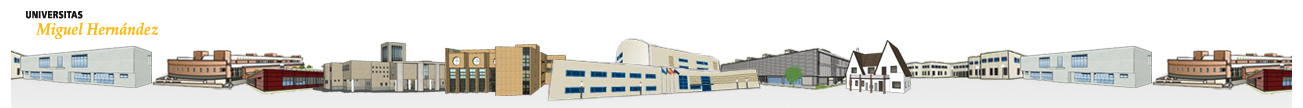 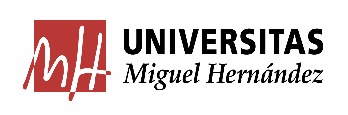 3.4.- ASIGNACIÓN PRESUPUESTARIA POR APLICACIÓN DEL PACTO POR LA CALIDAD
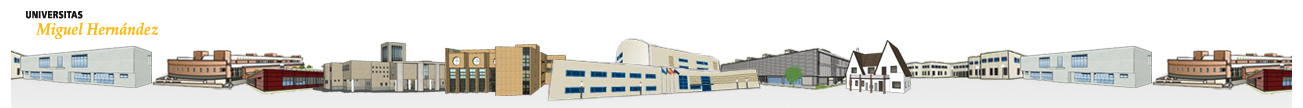 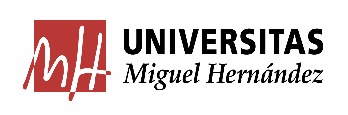 ASIGNACIÓN PRESUPUESTARIA POR APLICACIÓN DEL PACTO POR LA CALIDAD
Dotación en presupuesto anual: facilita su ejecución integra durante todo el ejercicio.
Partida específica con Funcional: 1210
En el Anexo I “Estructura del Presupuesto de Ingresos y Gastos: Por Capítulo” de las Normas de Ejecución y Funcionamiento del Presupuesto, establece los criterios de gestión de estos fondos, según lo siguiente:

22612: Gastos derivados de la Gestión de los Incentivos a la Calidad.

Previa aprobación del Vicerrectorado Competente, podrán financiarse con los créditos concedidos en concepto de Incentivos a la Calidad, desarrollo de actividades de interés  para la Facultad, Escuela, Departamento e Instituto; a petición del Decano o Director, debiéndose gestionar con Centro de Gasto Finalista de ejecución durante el ejercicio corriente, y debiéndose presentar informe anual de ejecución presupuestaria de estas actividades antes del 31 de diciembre, resultando de aplicación directa el Anexo  XXX NORMATIVA PAGOS A PERSONAL PROPIO , así como los Anexos  XXXXIV PAGOS A PERSONAL AJENO, y XXXVI  NORMATIVA DE CURSOS DE EXTENSIÓN UNIVERSITARIA Y OTRAS ACTIVIDADES (JORNADAS, SEMINARIOS O TALLERES);  para los casos de propuestas de pago a personal; contenidos en las presentes normas. En consecuencia, de proponerse pagos a personal por dedicación a actividades específicas que requieran de esta participación, deberá ser previamente aprobado Centro de Gasto a través del Vicerrectorado funcionalmente competente de la actividad finalista financiada por aplicación de estos fondos (mediante modificación presupuestaria), a la que deberá adjuntarse cumplimentada la siguiente: ficha.
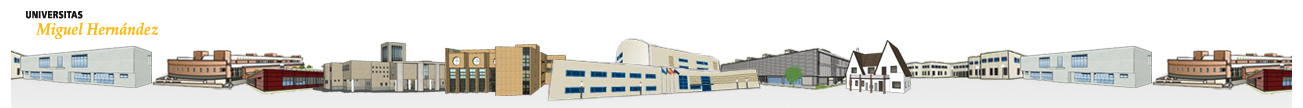 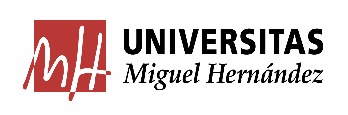 ASIGNACIÓN PRESUPUESTARIA POR APLICACIÓN DEL PACTO POR LA CALIDAD
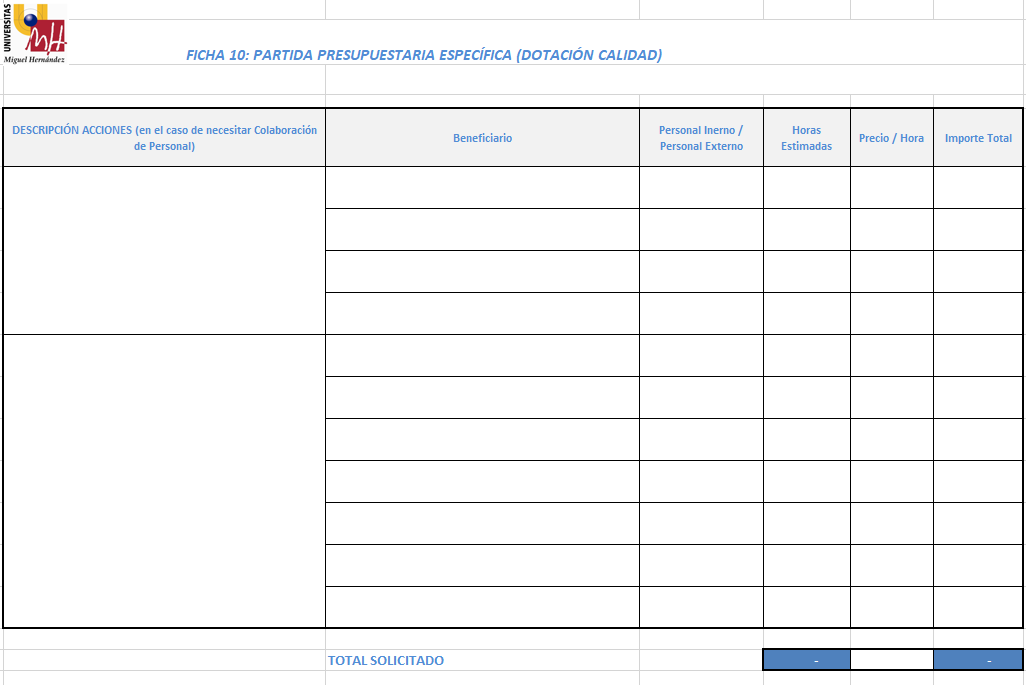 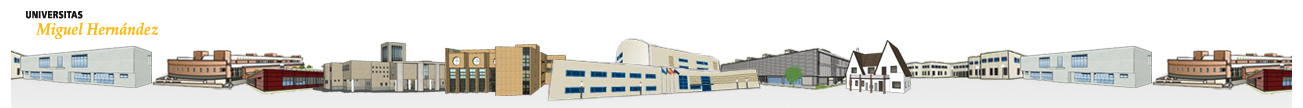 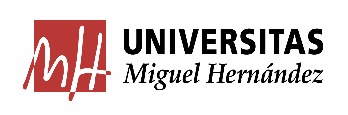 3.5.- APLICACIÓN DE FINANCIACIÓN POR FONDOS BIBLIOGRÁFICOS
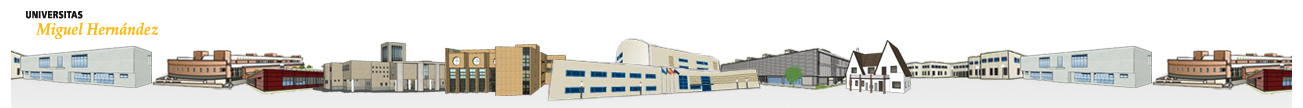 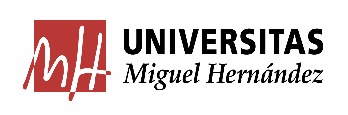 APLICACIÓN DE FINANCIACIÓN POR FONDOS BIBLIOGRÁFICOS
El importe de contribución a los fondos bibliográficos se detrae directamente en el Presupuesto Inicial, sobre los Gastos de Funcionamiento.

Se pondera en base a 2 variables: 
Gastos de Investigación obtenidos.
Sexenios.
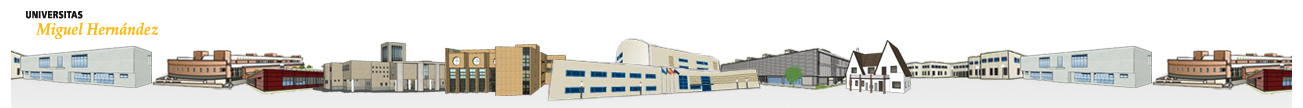 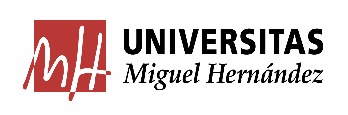 4- Consideraciones de Gestión Eficiente
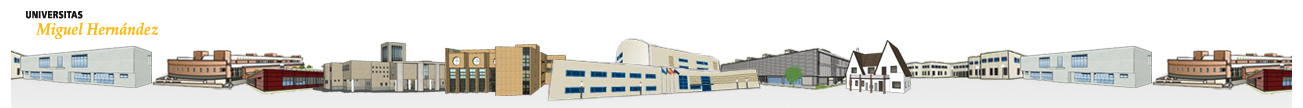 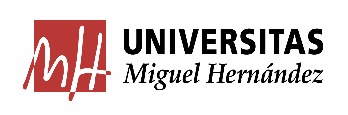 Ejecución de Partidas Generales
GASTOS:
Cap 1: Gastos de Personal (Pagos a Personal y/o Contratos): NO
Cap 2: Gastos Corrientes: Sí.
Ver : Criterios de Buena Gestión Gastos de Funcionamiento del Presupuesto (F,E,D e I)
Cap 4/7: Subvenciones, Ayudas, Becas, Premios: NO
Debe gestionarse a traves de Vicerrectorados mediante PES
Cap. 6: Inversiones Reales: Mobiliario, Equipos, Instalaciones: NO
Gestión directa por Vicerrectores
INGRESOS:
Con carácter General: NO
Donaciones, Subvenciones, Patrocinios:
Previo Centro de Gasto.Gestión a traves de SGPP (Mecenazgo)
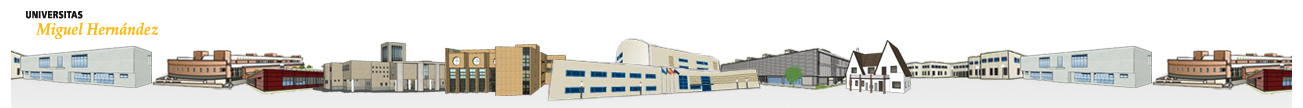 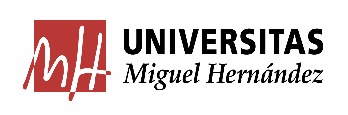 5- Equipos de Mejora
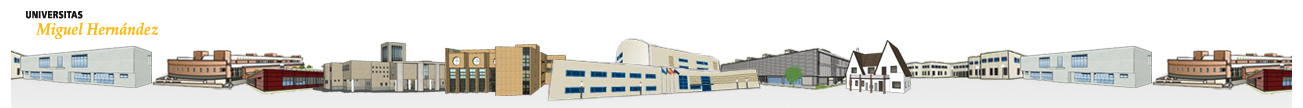 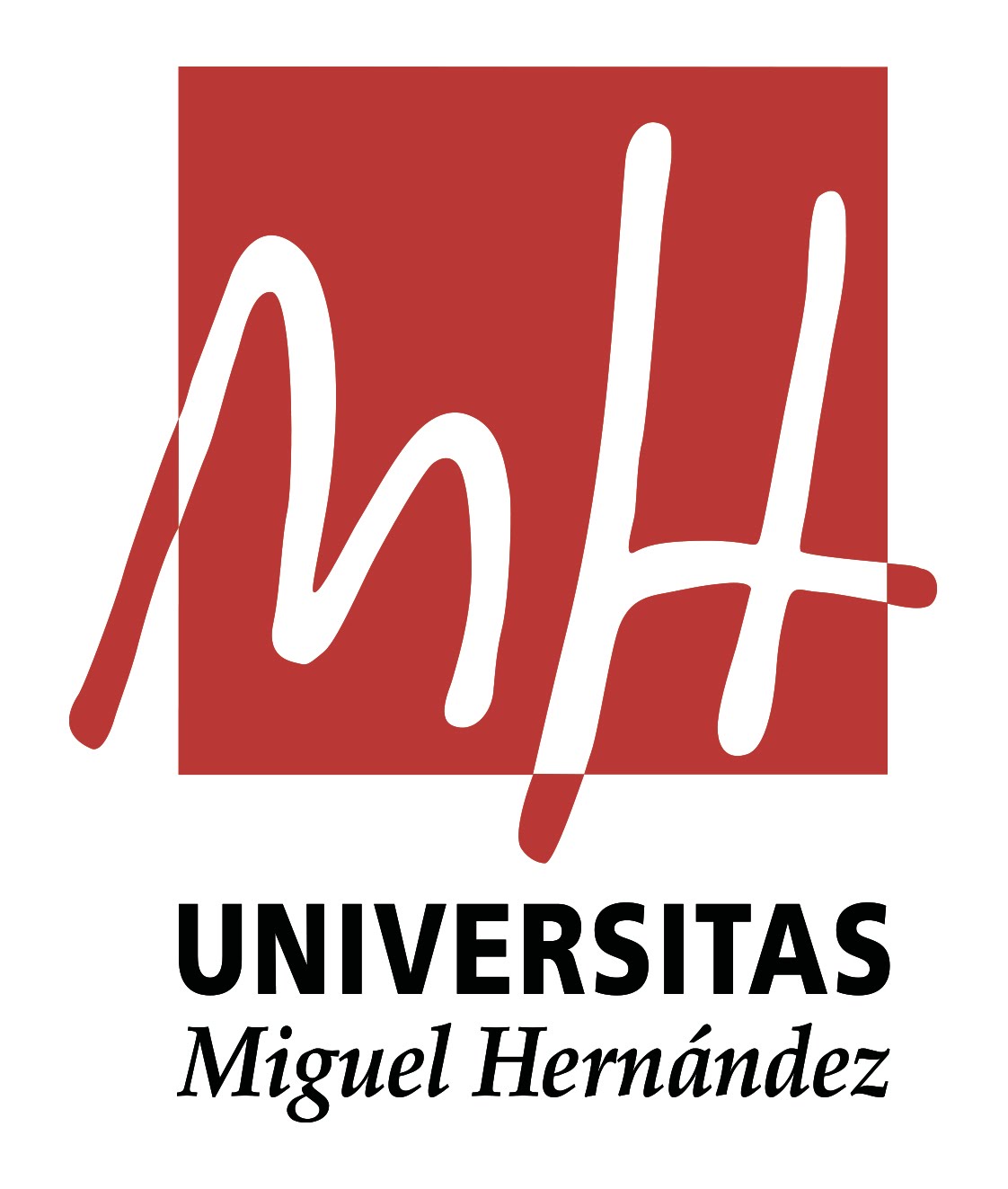 Taller Elaboración del Presupuesto 2023
Equipo de Mejora de Subvenciones
Revisión continua procedimientos de gestión de subvenciones.
Equipo de Mejora San Juan Ayudas Internas
 1ª PROPUESTA.: Relacionada con los permisos a las partidas presupuestarias para que,  desde el Servicio de Gestión Presupuestaria y Patrimonial (el cual forma parte de este grupo de trabajo), habilite los permisos de usuario y las claves económicas (gastos de personal, gastos de funcionamiento, dietas, inversiones y otros), o en su caso las económicas específicas que permitan la imputación de los costes elegibles aplicables a esa ayuda de acuerdo con la convocatoria publicada, sin la necesidad de solicitar los permisos en el caso de no tener acceso.  Propuesta  que ya está en conocimiento del Jefe del Servicio de Gestión presupuestaria y patrimonial,  encontrándose  en fase de  estudio y a la espera de las conclusiones.
Propuesta:
Permisos de Administrativos: Al Administrativo de la UO, ya  vienen por defecto. No es el problema.
El problema está en falta de claves económicas:
Aquí:
Elaborar Plantilla de económicos por convocatoria, para que se indiquen por Vicerrectorados convocantes. Jose Vicente, propone. Inma visa con convocatoria, y José Andres hablita aplicación antes de transferir créditos.
Mantener en el tiempo la funcional y por tanto todas las aplicaciones, para que así los permisos y las partidas presupuestarias siempre queden habilitadas año tras año sin mas gestión de permisos o solcitudes  (salvo las nuevas ayudas, que en todo caso, se exigirá que antes de realizar la modificación presupuestaria de dotación, se aporte anexo detallado por económico.
Laura y Jose Andres, realizar catalogo de funcionales estables por convocatoria y vicerrectorado.
 2ª PROPUESTA: Esta afectaría a los Vicerrectorados que conceden estas ayudas, y consiste en que los Vicerrectorados, a la vez que comunica las concesiones a los beneficiarios/as a través de email, se envíe esa misma comunicación con copia (C/c) al correo institucional del Departamento, Instituto o Centro al que pertenece el investigador/a beneficiario/a, o bien al gestor de esa Unidad, incluyendo en el mismo correo un pequeño resumen con la información general a destacar
Propuesta de Comunicación normalizada que habría que trabajar con los vicerrectorados, para que estos comuniquen en el momento de la concesión, a las UO. Avanzarles mañana. Trabajaremos conjuntamente ( jose Vicente coordinará)
 
Equipo de Mejora Cierre Ejercicio 
Ejecutar en el año, evitar incorporaciones, trabajar en plurianual y anticipada.
No incorporación de ayudas internas, excepcionalidades en circular de cierre para que puedan ejecutar hasta 31/12, siempre que remitan antes del 15 de enero a PEPE López.
Anticiparse a las fechas de la circular de cierre, que siempre es la misma : Mediados de Noviembre.
SERVICIO DE GESTIÓN PRESUPUESTARIA Y PATRIMONIAL
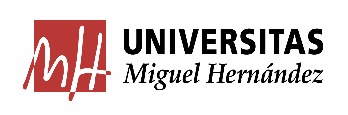 6. ANEXO
CIRCULAR DE CIERRE 2022
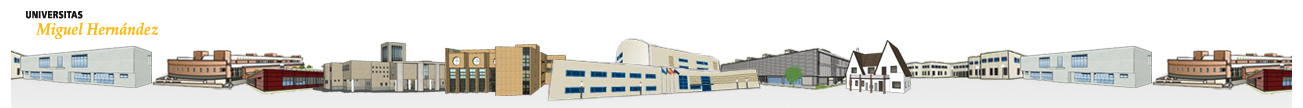 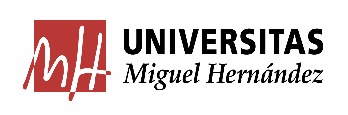 ANEXO
CIERRE 2022
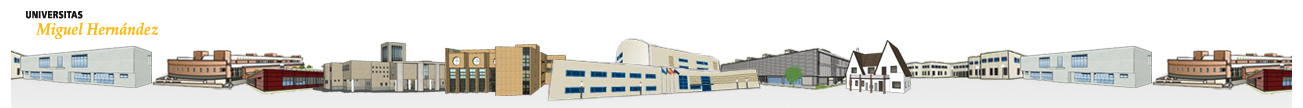 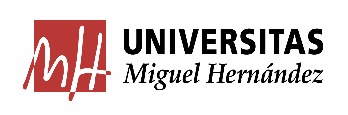 CIRCULAR DE CIERRE 2022
MISMOS PLAZOS:
FACTURAS INTERNAS
25 NOVIEMBRE
MODIF. CREDITO
CAJAS FIJAS
15 DICIEMBRE
PAGO DIRECTO
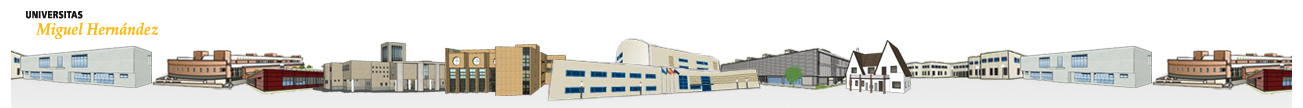 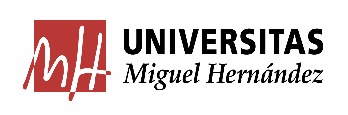 CIRCULAR DE CIERRE 2022
CONSIDERACIONES
INCORPORACIÓN REMANENTES
AFECTA A OTROS PROCESOS !!!
TRAMITACIÓN EN 2023 PENDIENTES 2022
CIERRE CONTABLE – CUENTA GENERAL
DOCUMENTOS/JUSTIF. SIN ASENTAR
LIMPIEZA PENDIENTES
ASENTADOS SIN VALIDAR O PAGAR
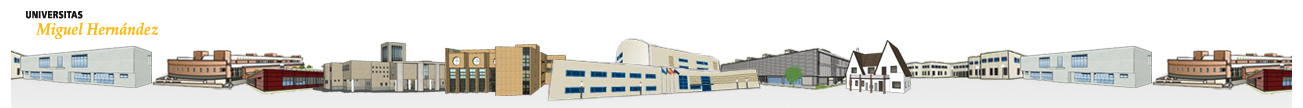